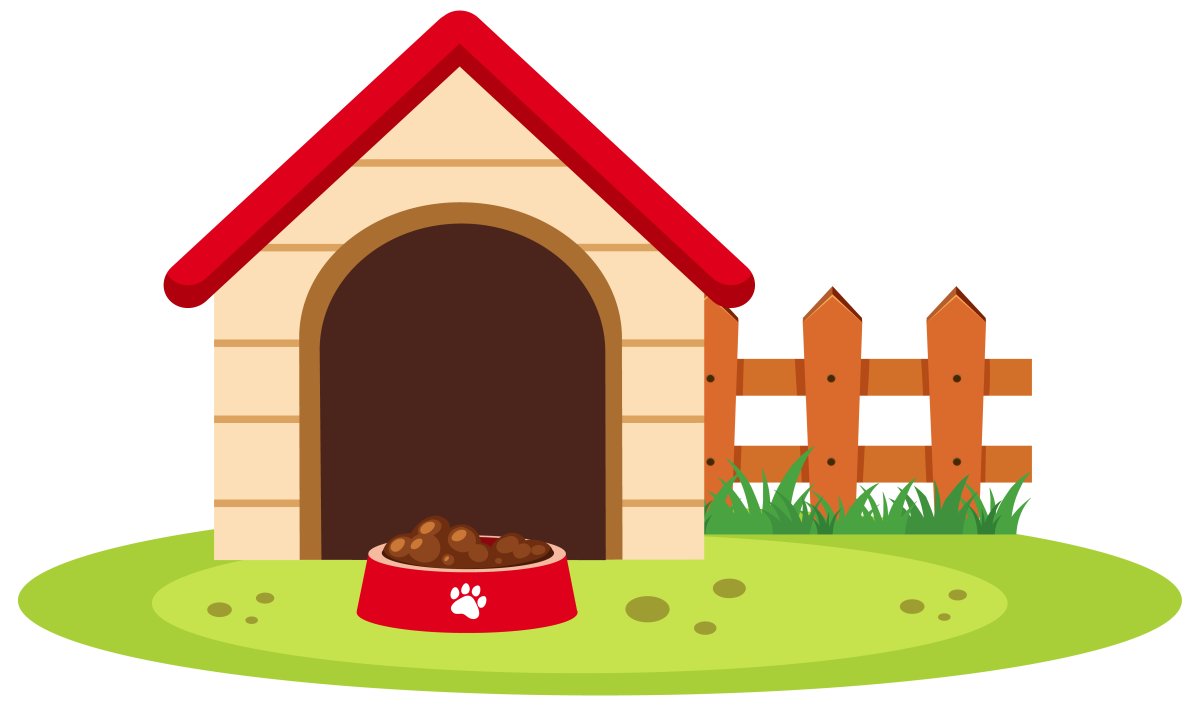 Интерактивная логопедическая игра
«ЧТО У ТЯПЫ?»
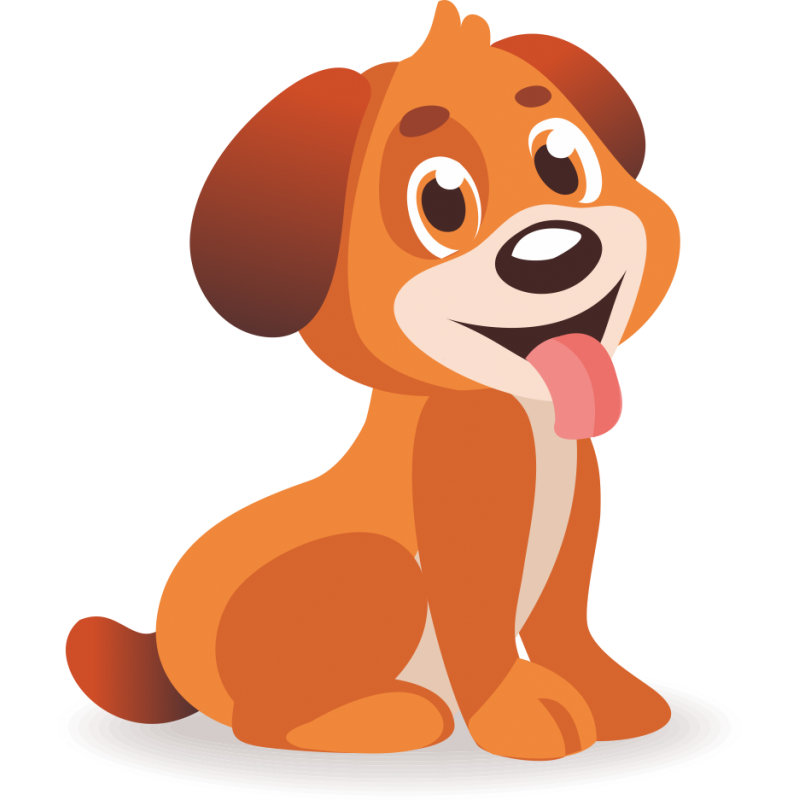 1 тип 
слоговой структуры слова
Подготовила : учитель-логопед 
МБДОУ № 29 г. Калуги
Логошина Ирина Сергеевна
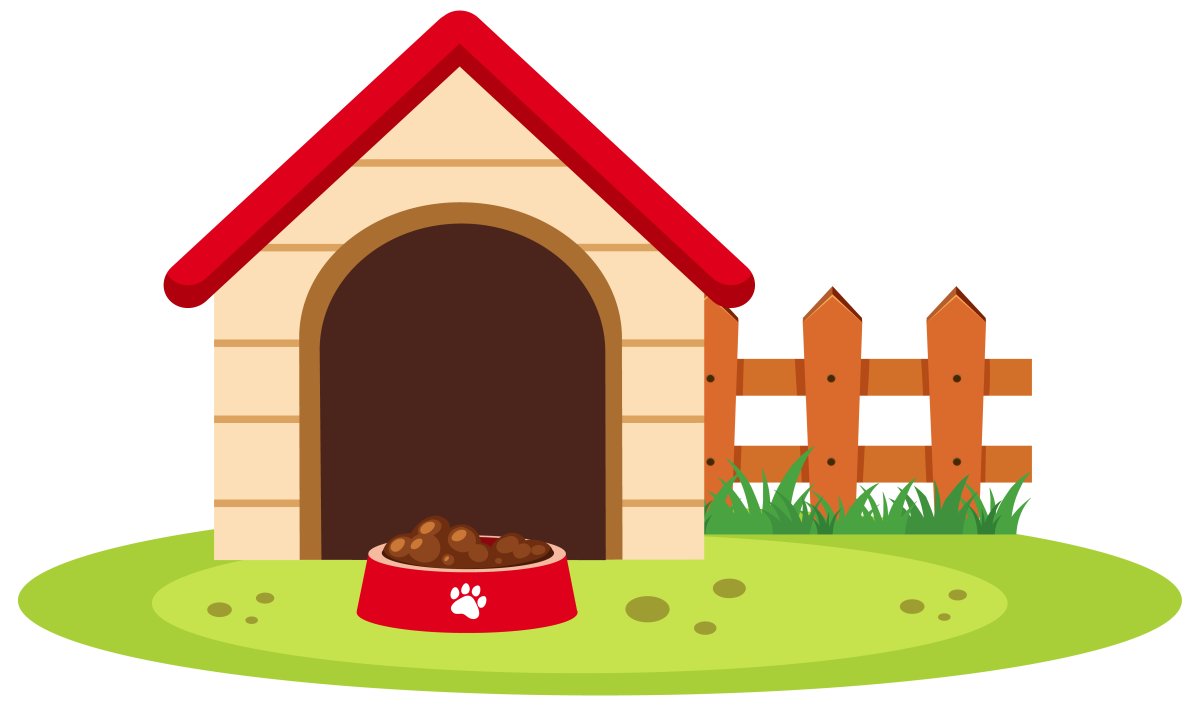 Упражнение 
«Что у Тяпы?»

Цель: 
Закрепление произнесения слов слоговой структуры 1-го типа в предложениях из трех слов.
 
Ход игрового упражнения.
Взрослый просит ребенка ответить на вопрос полным предложением: «Что у Тяпы?»

При создании данной игры использовались изображения, взятые из свободного доступа в интернете
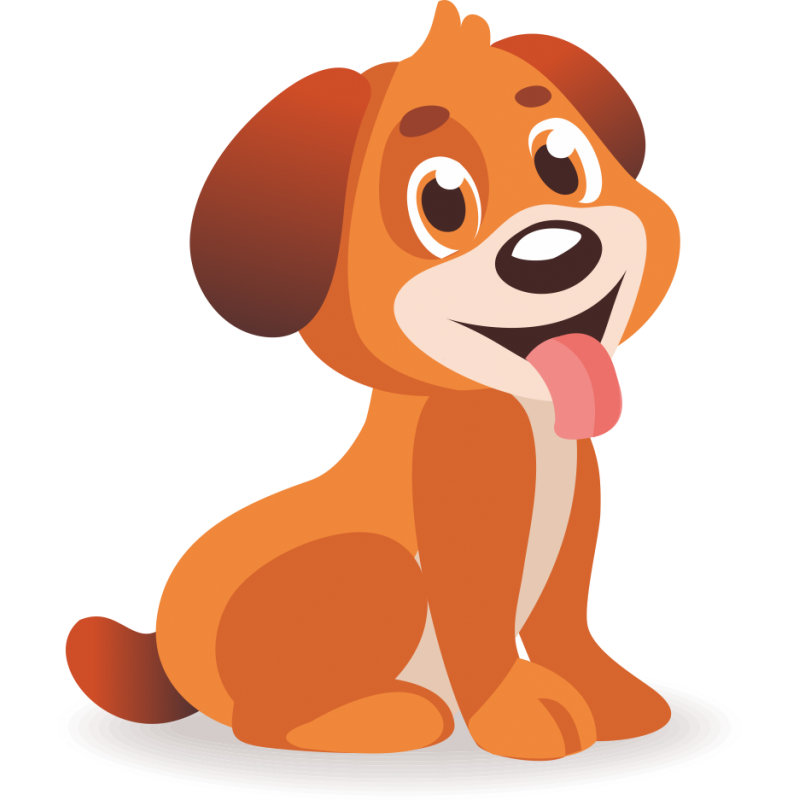 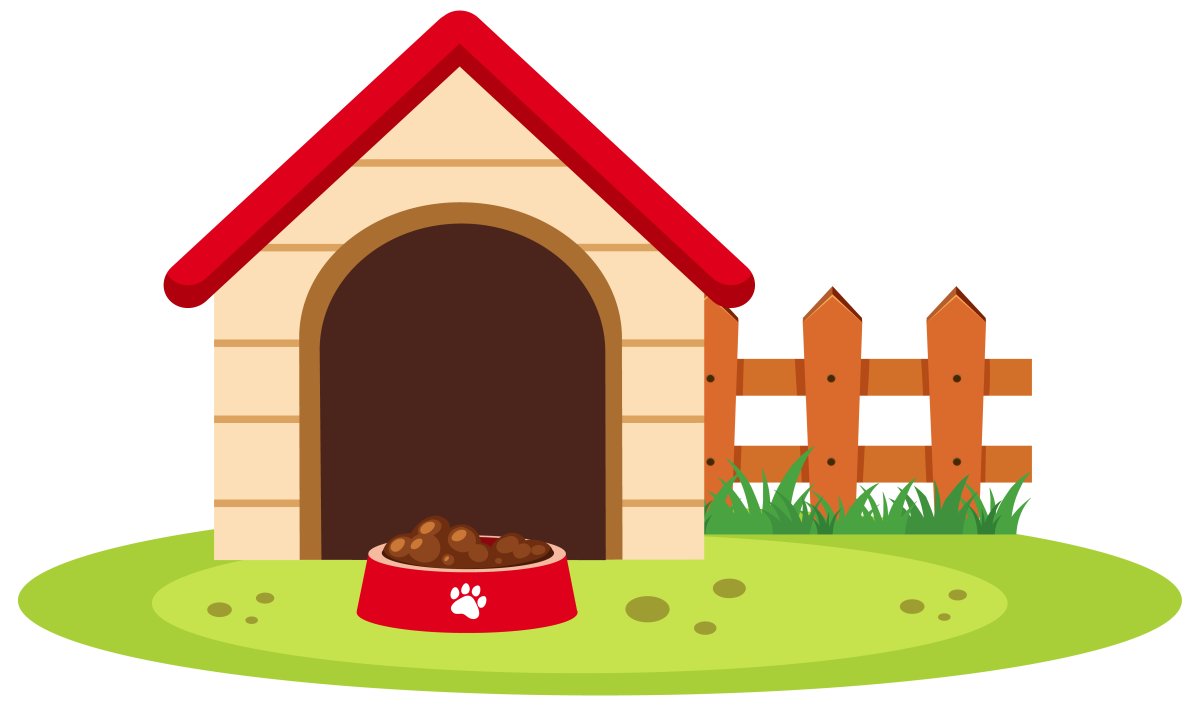 У Тяпы дыня.
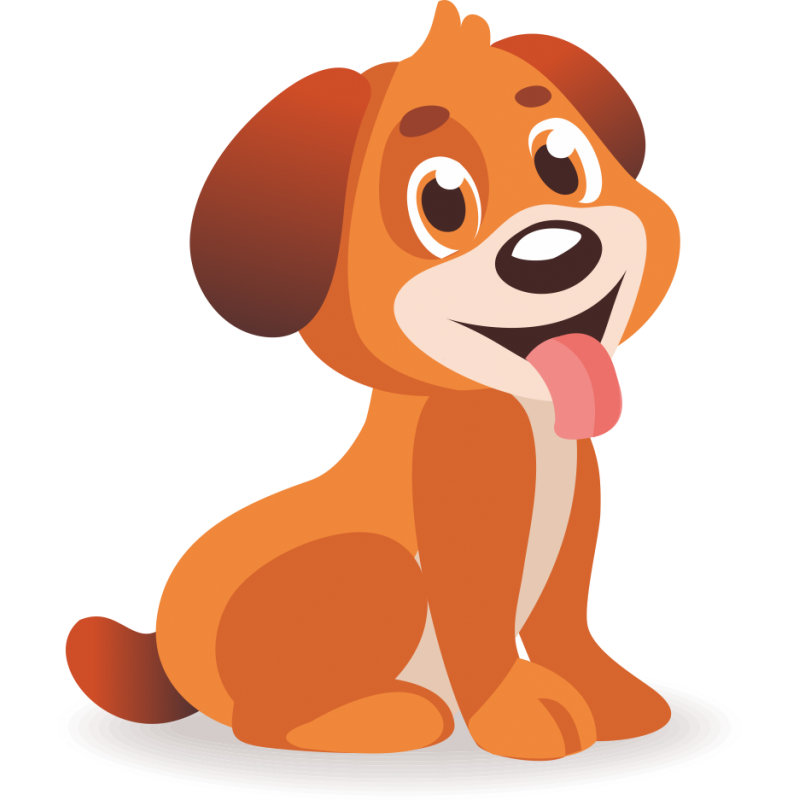 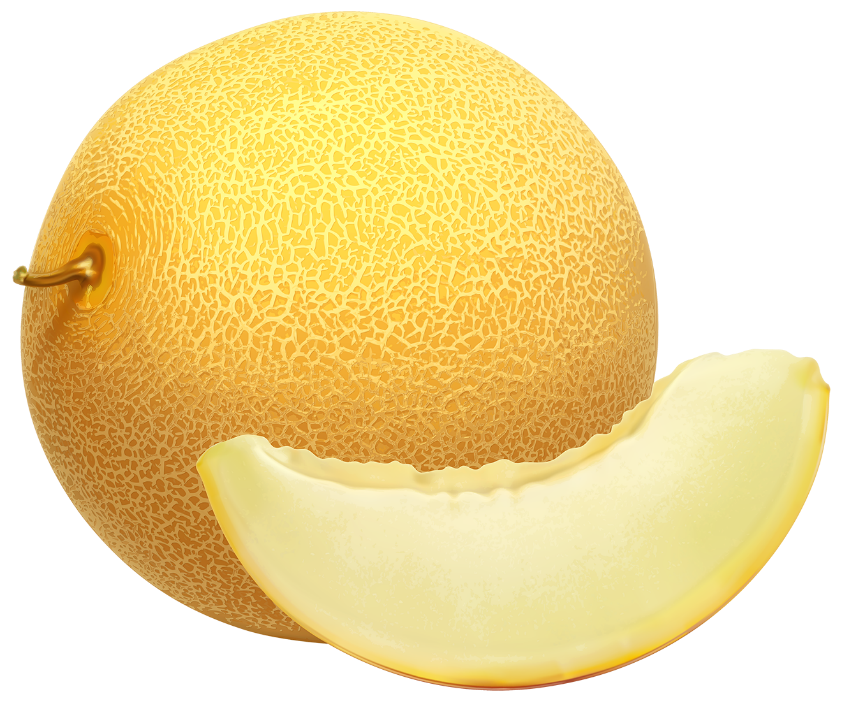 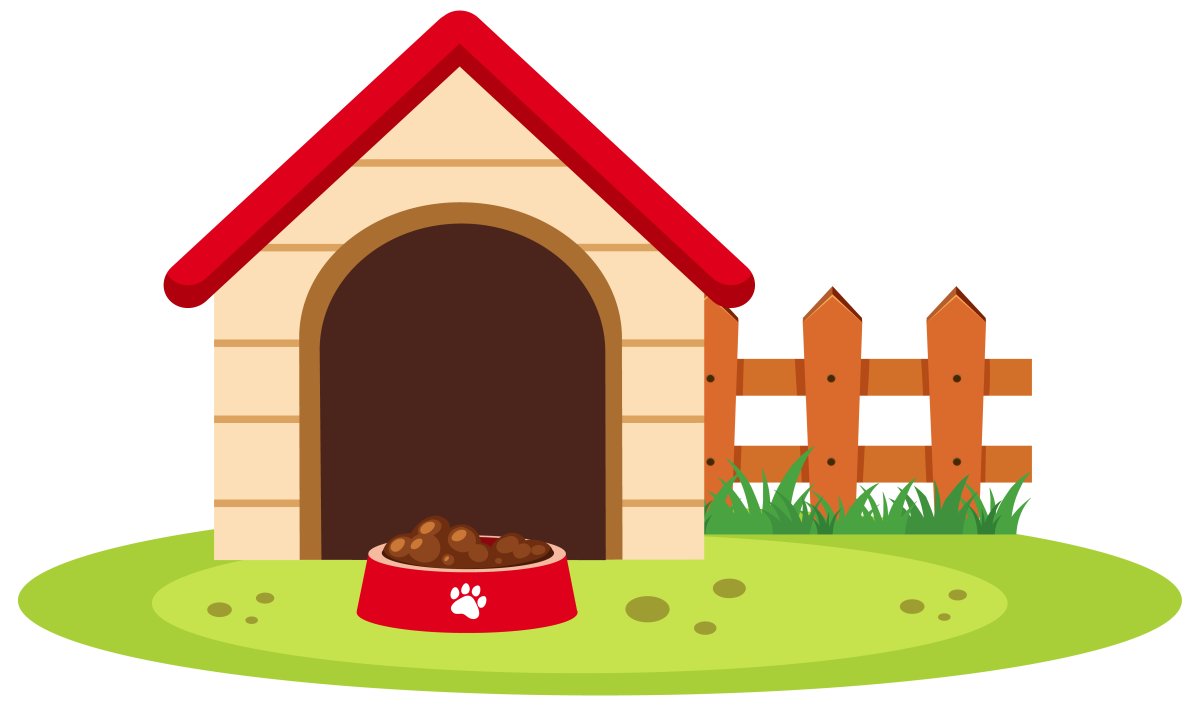 У Тяпы вата.
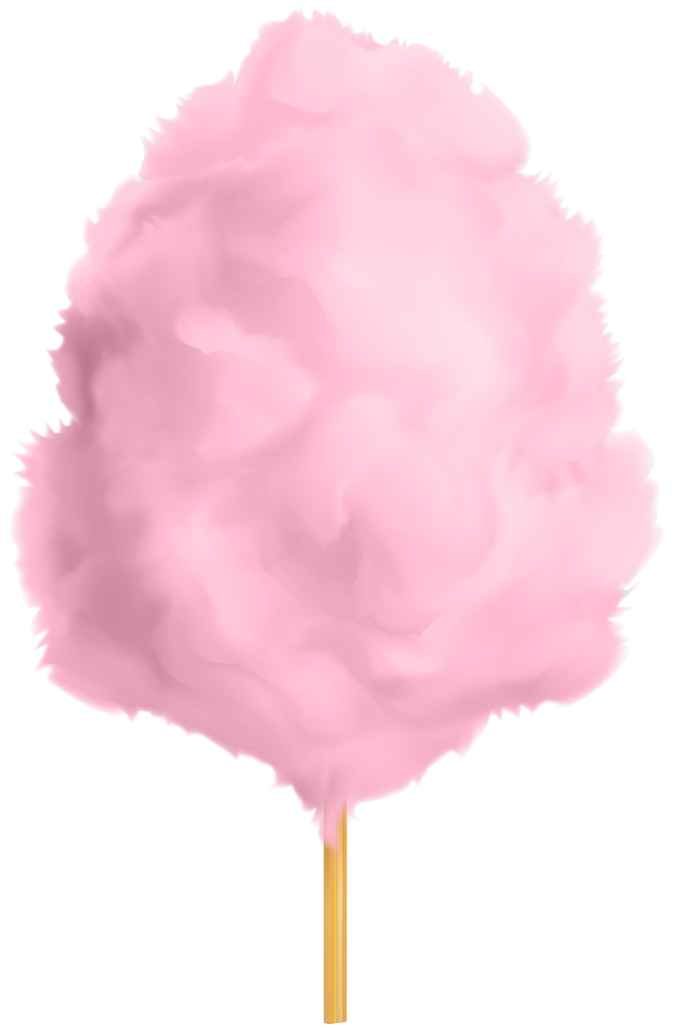 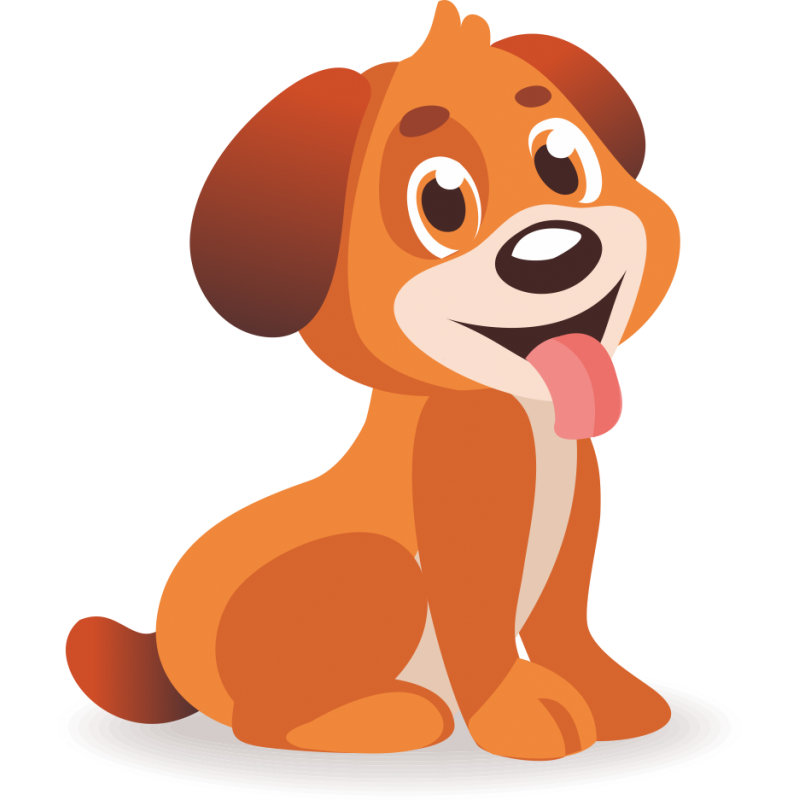 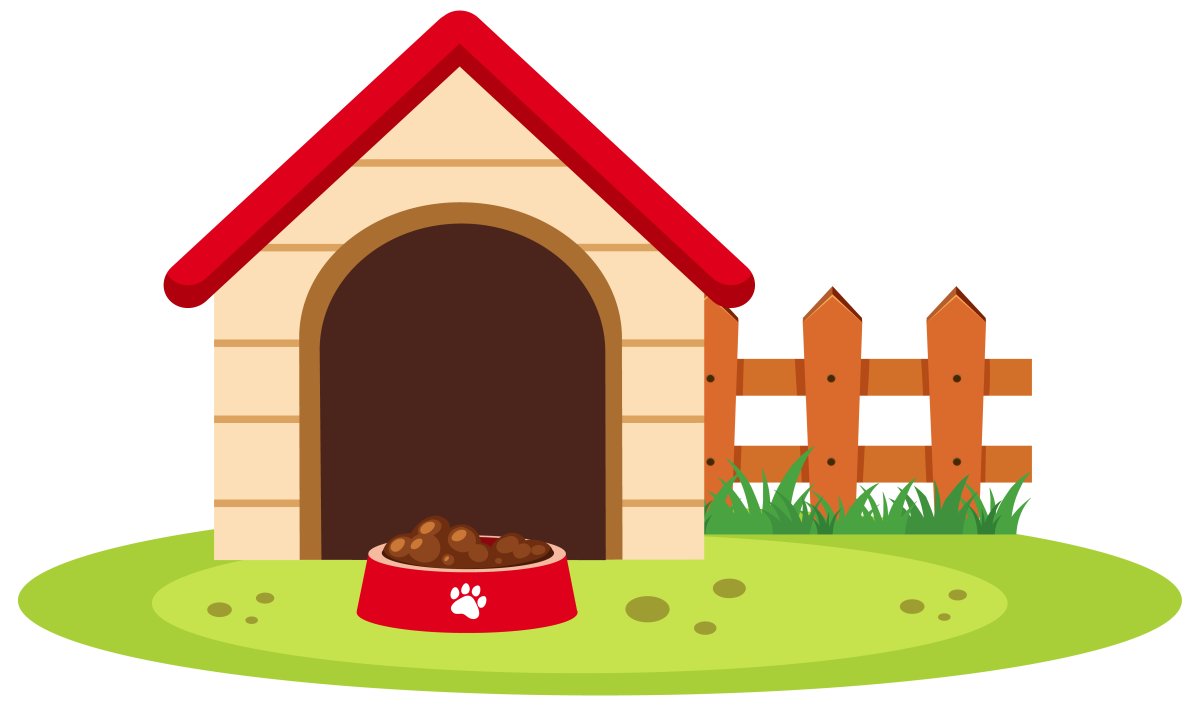 У Тяпы муха.
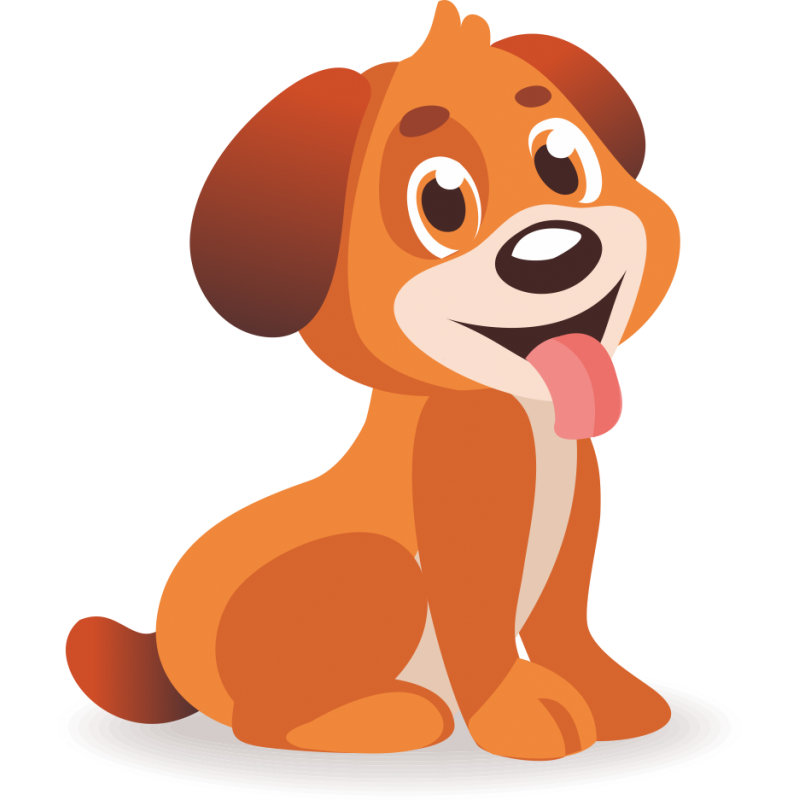 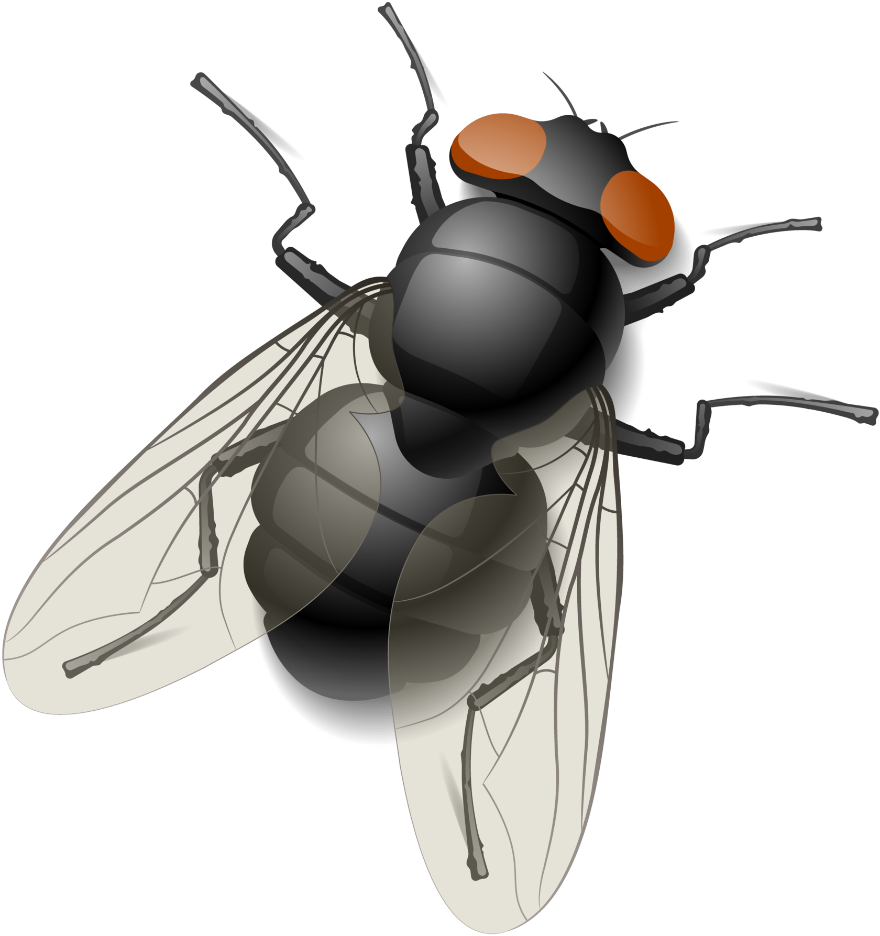 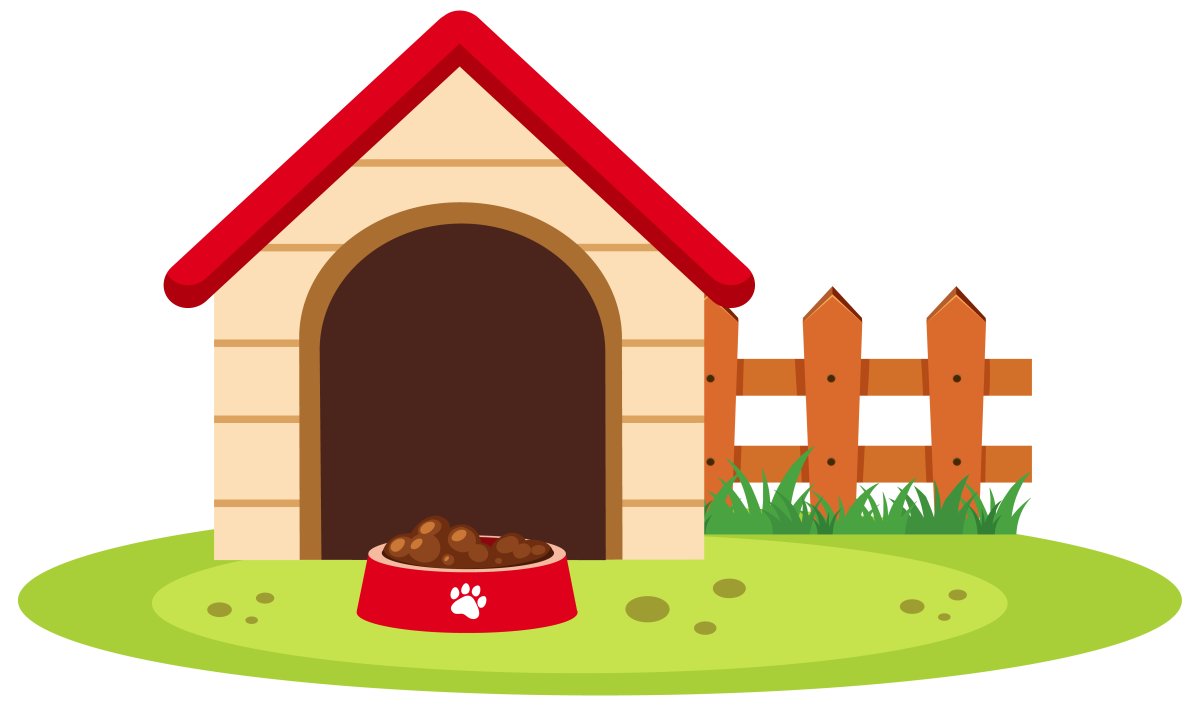 У Тяпы ива.
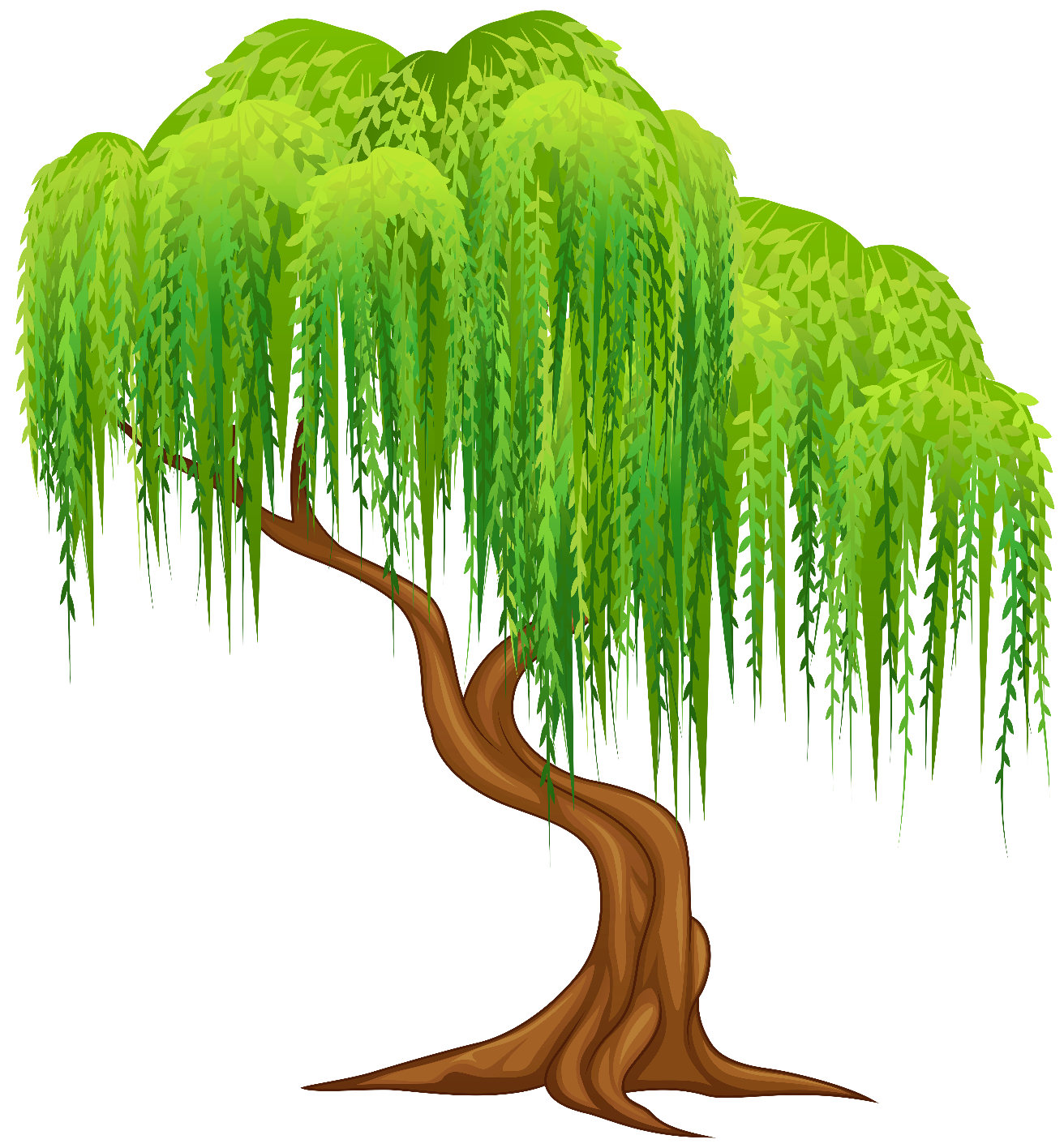 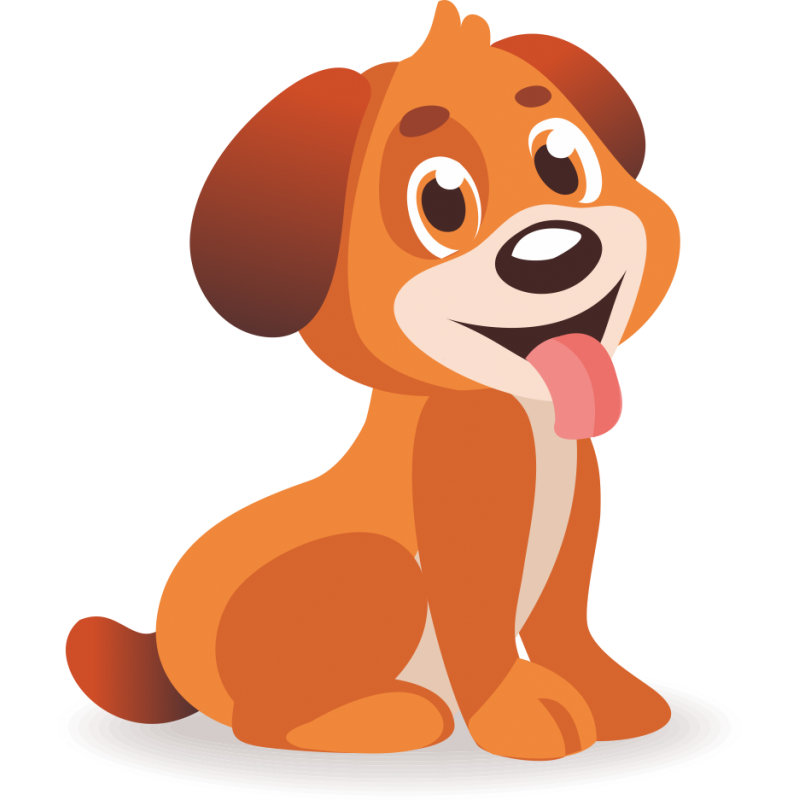 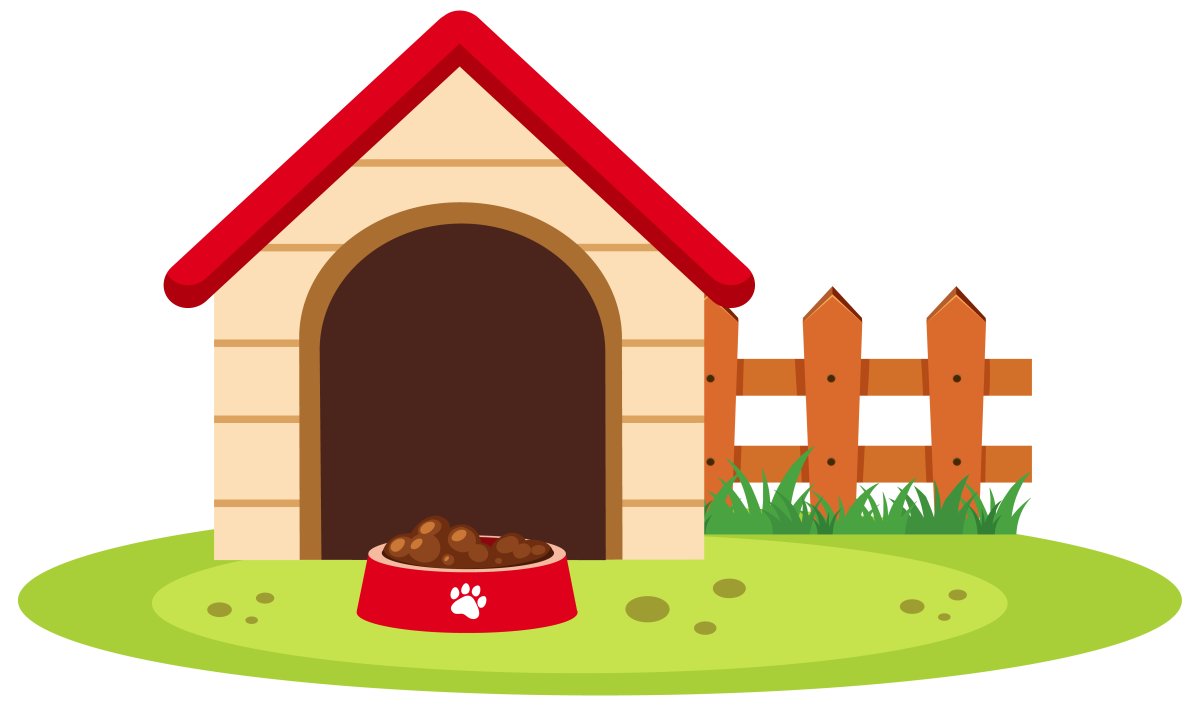 У Тяпы вода.
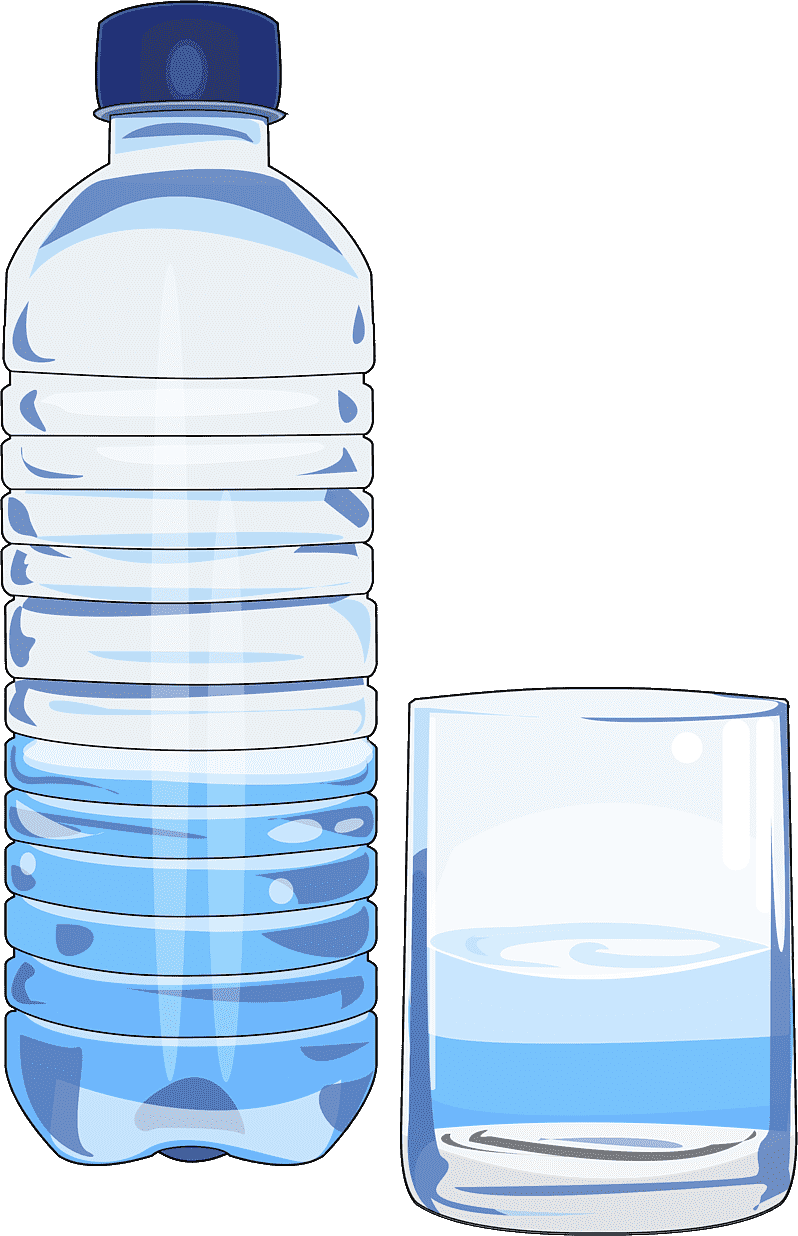 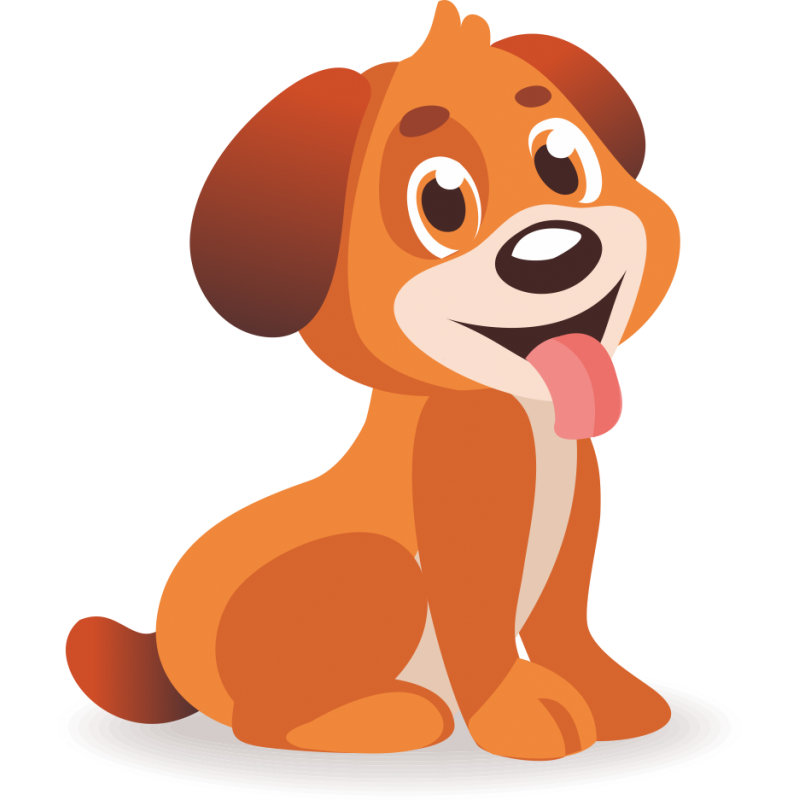 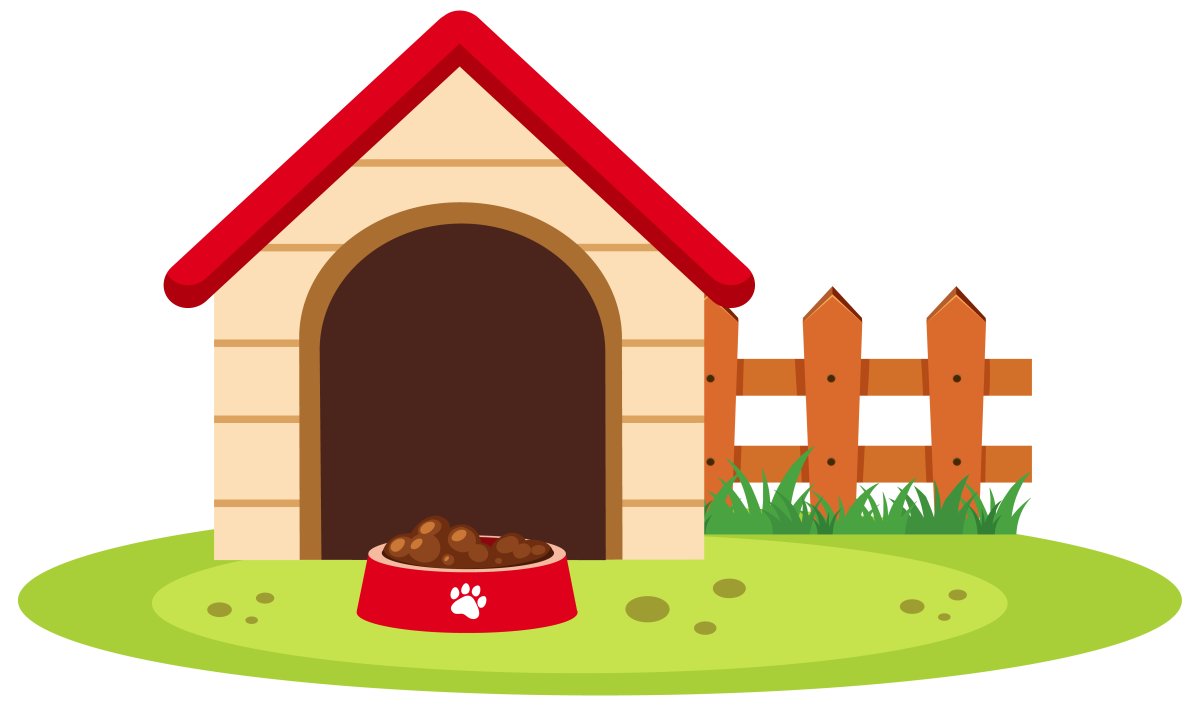 У Тяпы киви.
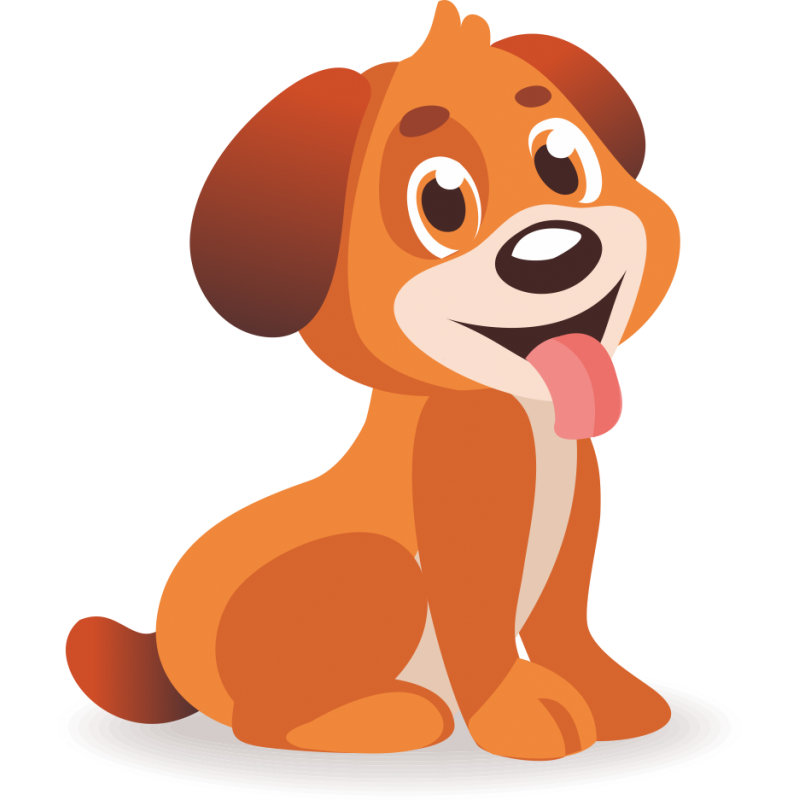 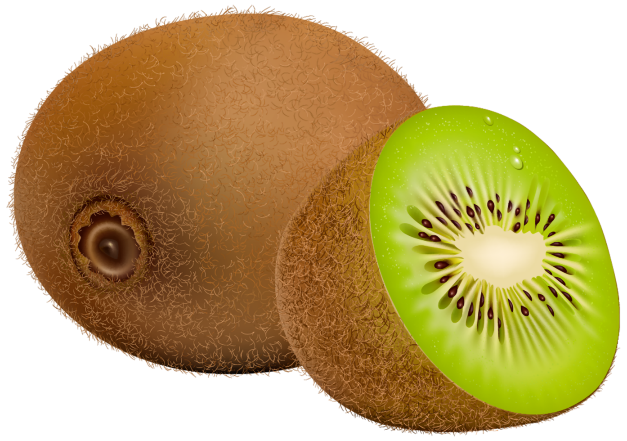 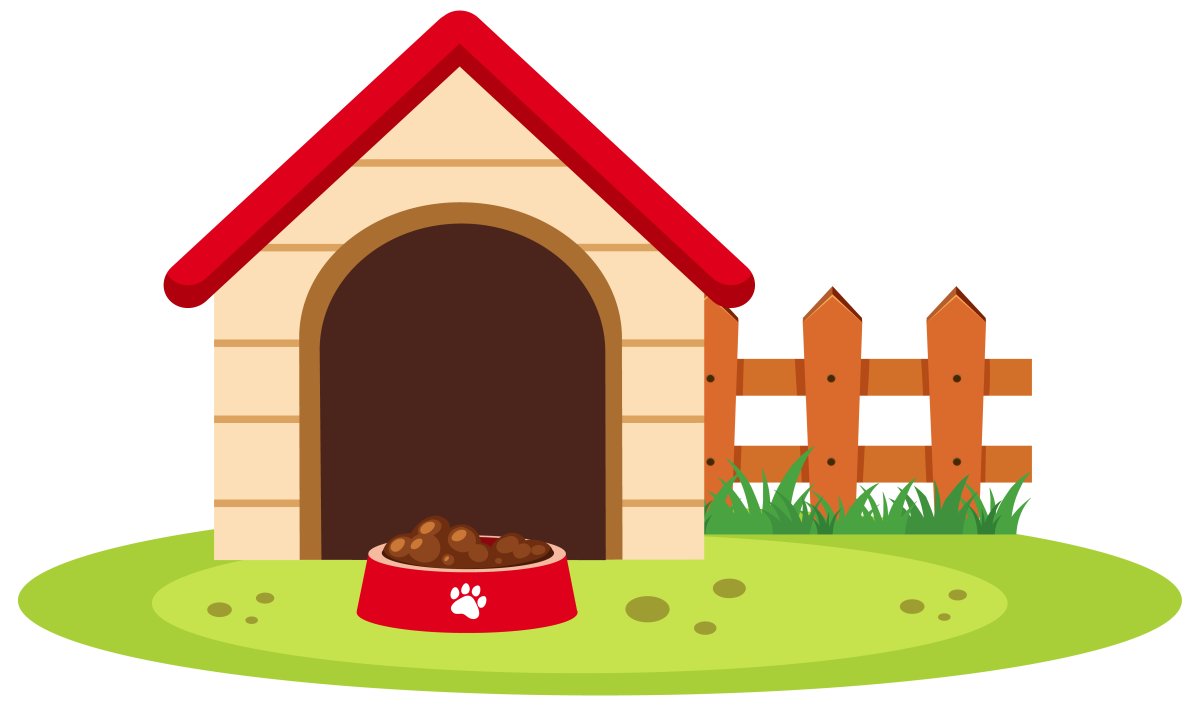 У Тяпы кеды.
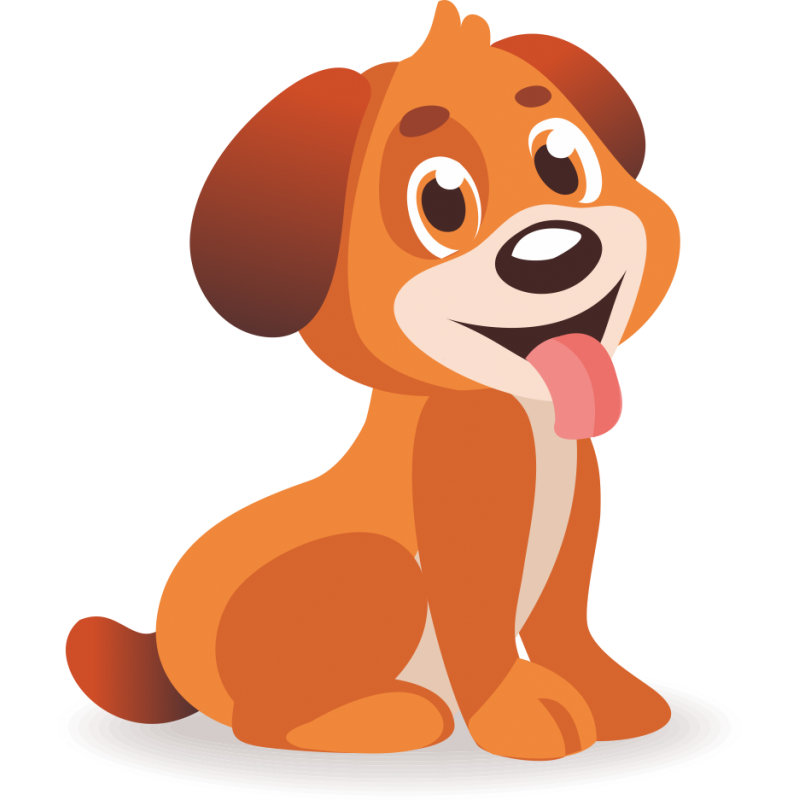 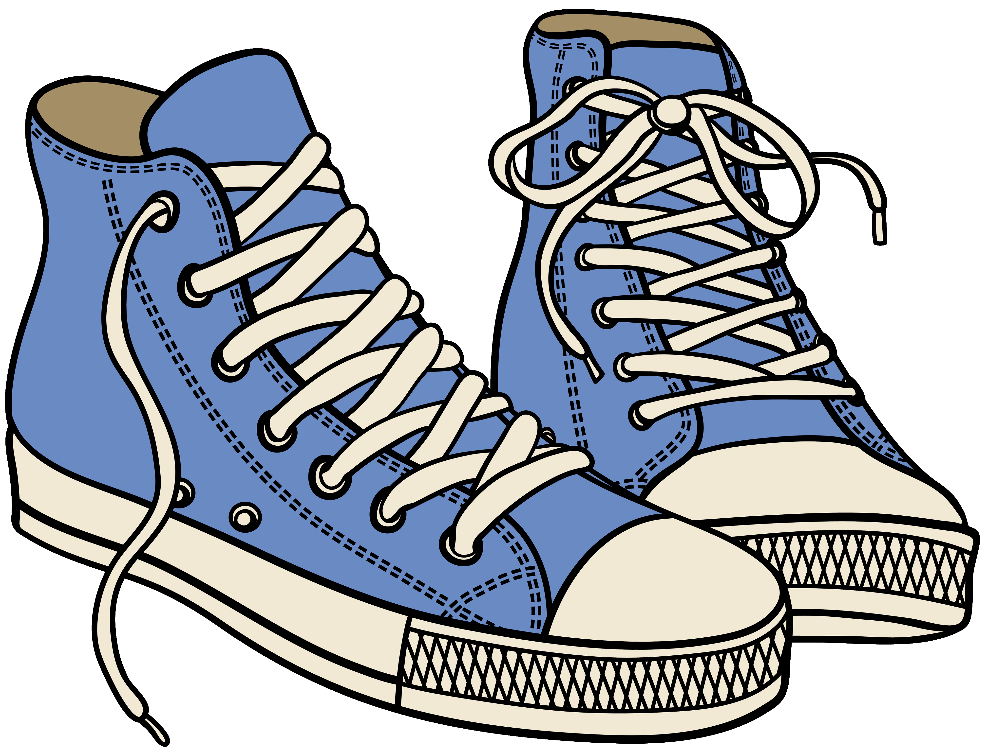 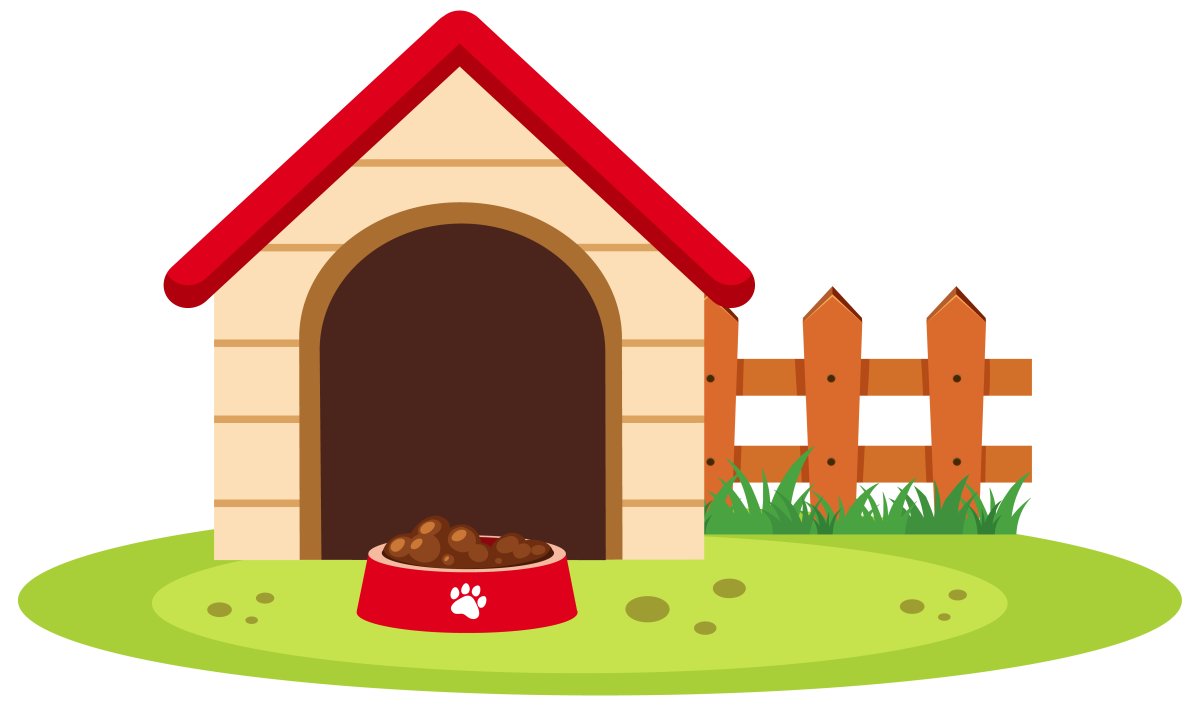 У Тяпы кеды, муха, ива, 
вода, дыня, киви, вата.
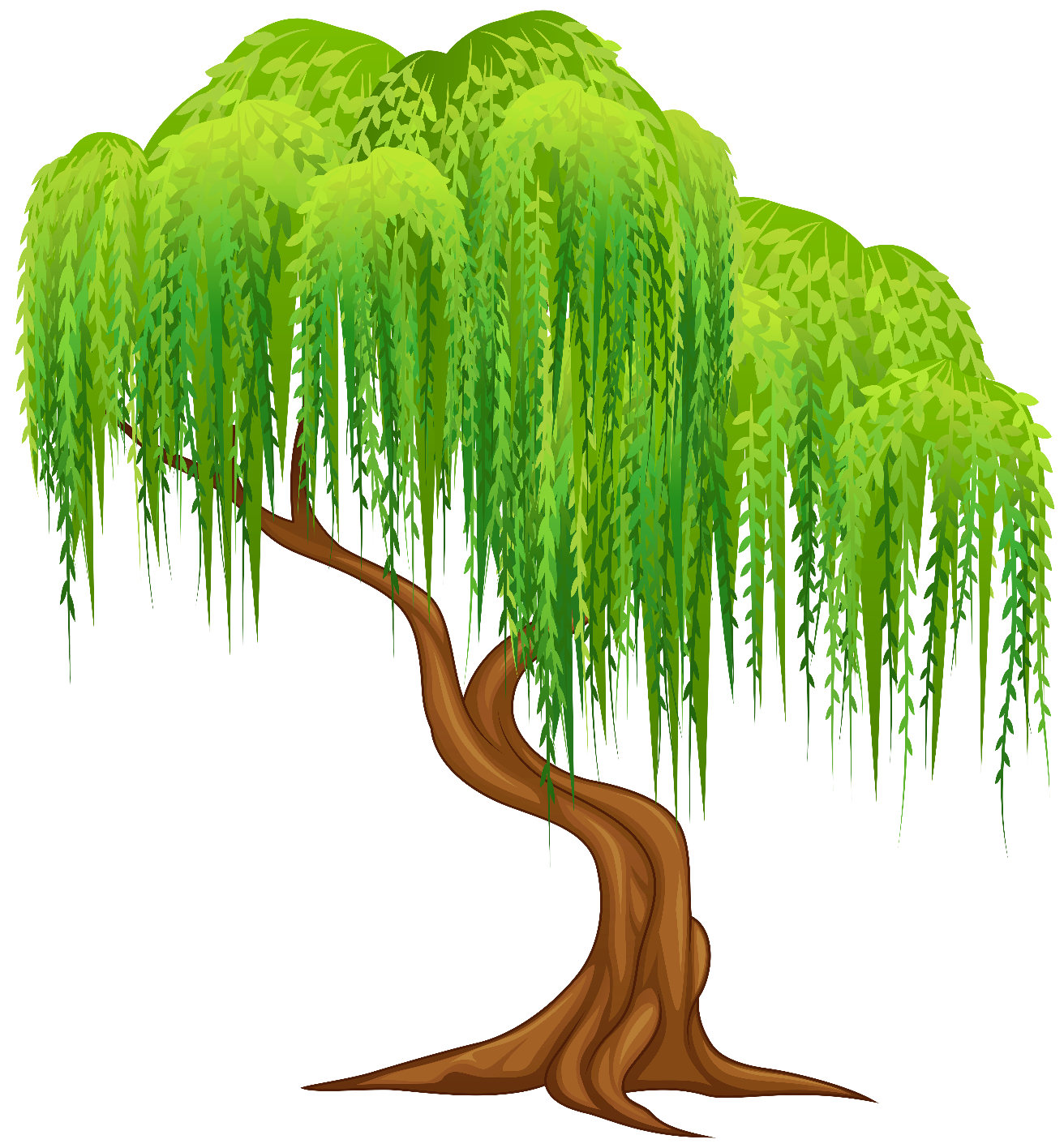 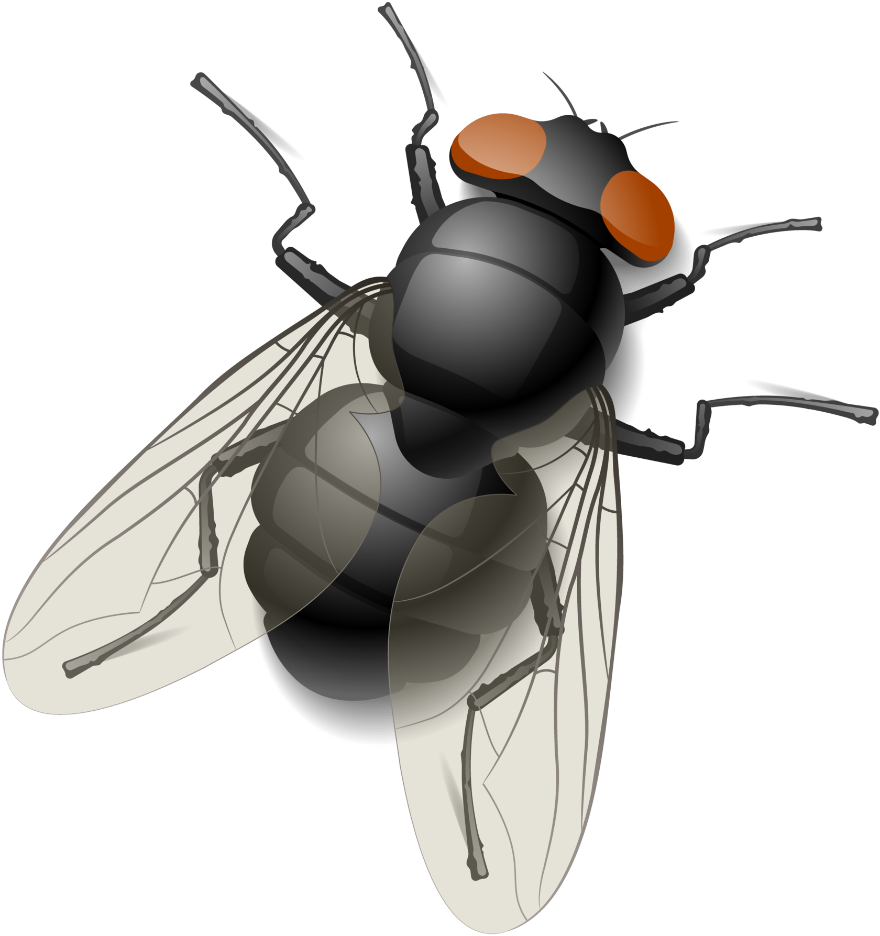 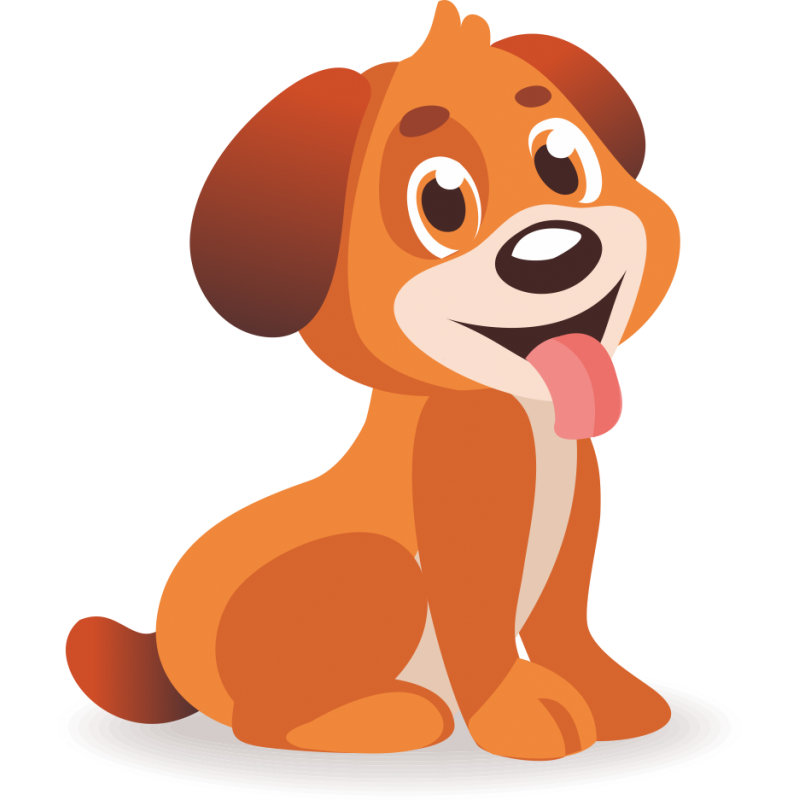 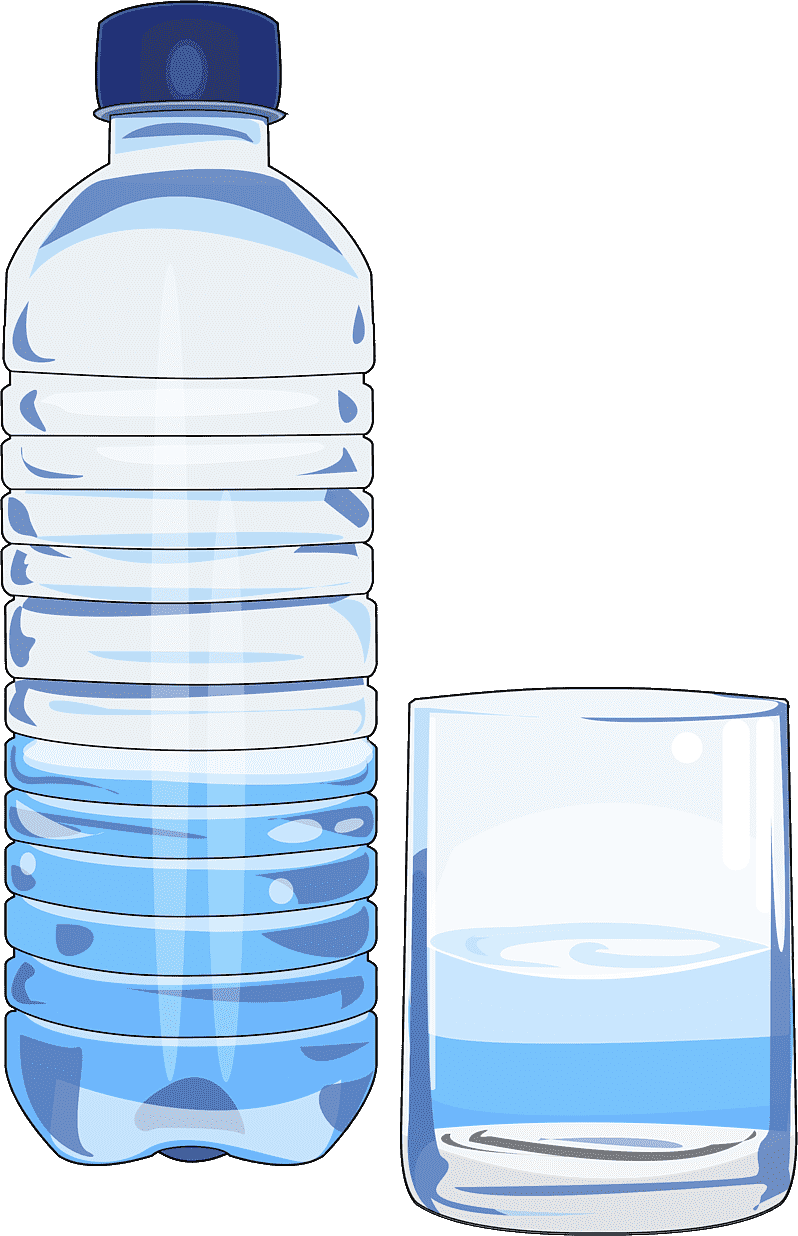 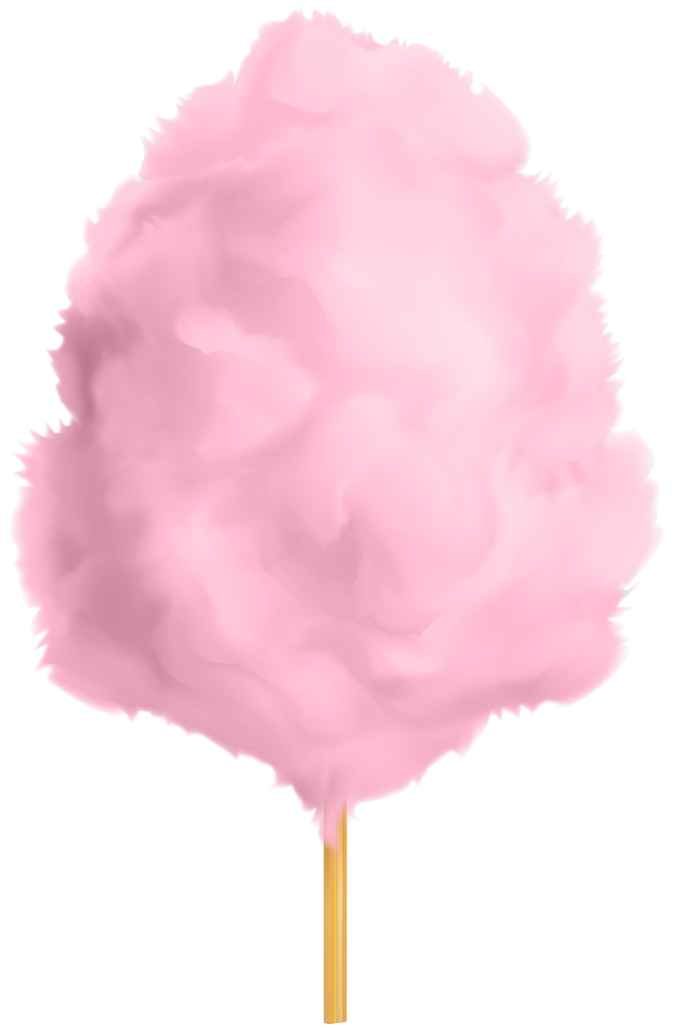 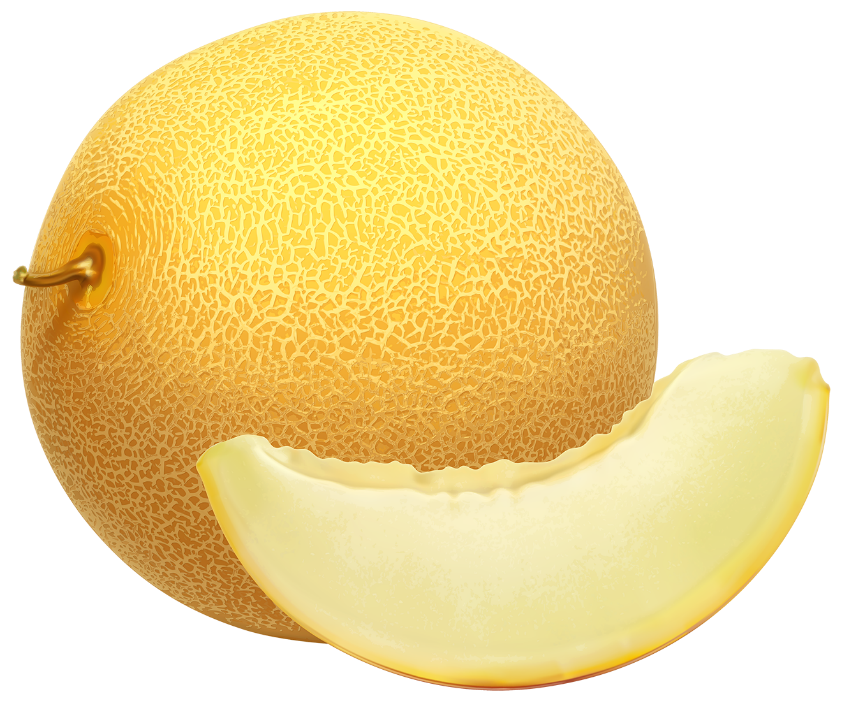 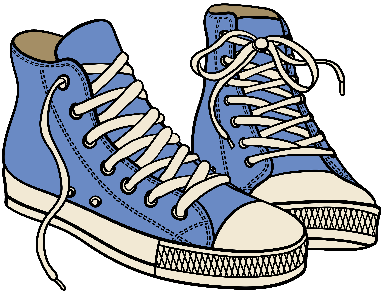 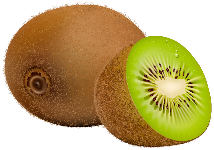 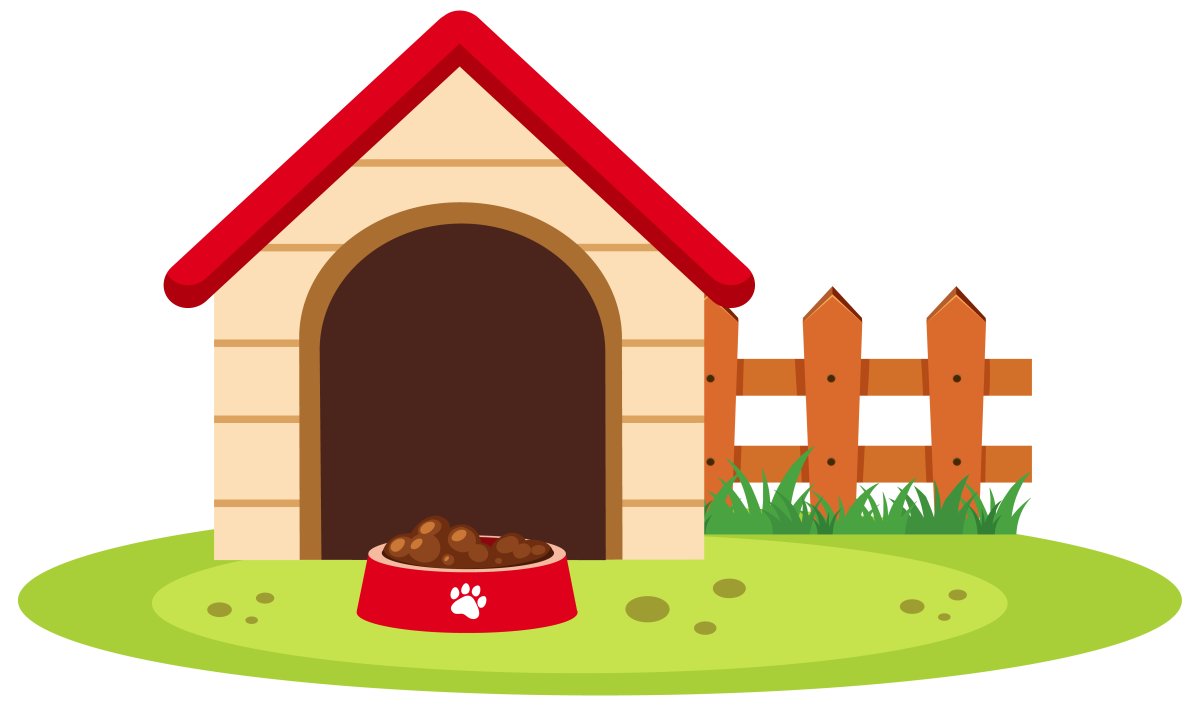 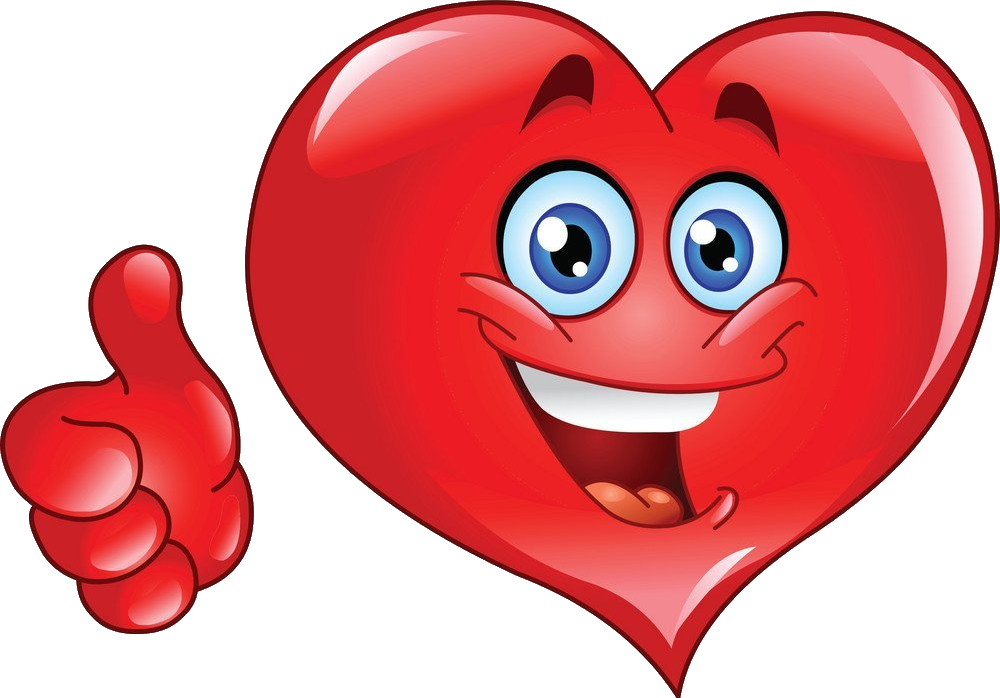 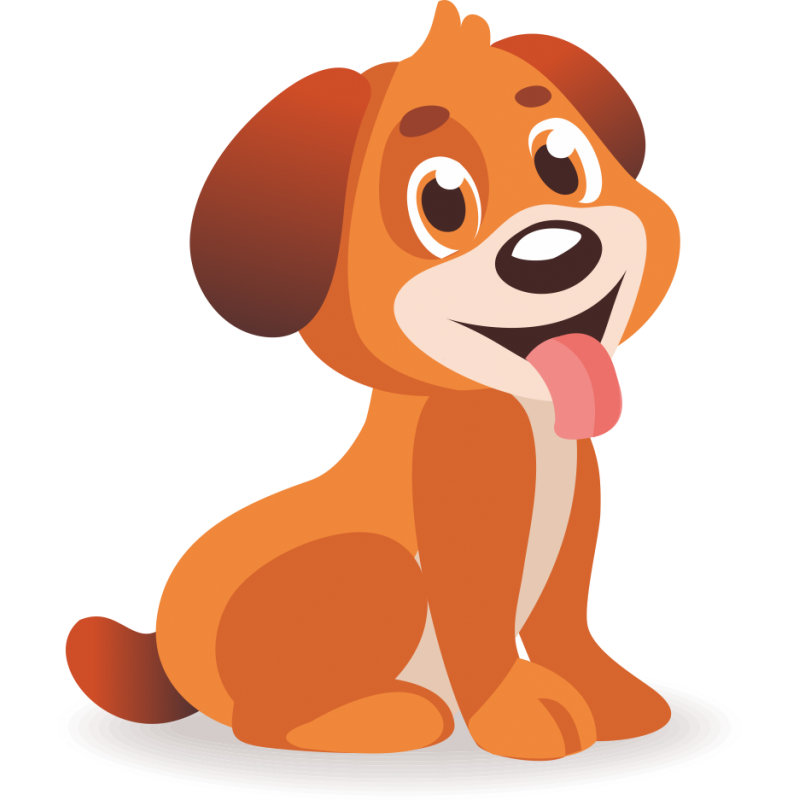